Estimating Flight CPU Utilization of Algorithms in a Desktop Environment Using Xprof
Dr. Matt Wette
mwette@alumni.caltech.edu
2013 Flight Software Workshop
Dec. 10-12, 2013
Pasadena, CA

v131202b
Outline
Flight Algorithm Development Process
The Challenge of Generating CPU Utilization Estimates
The Xprof Approach
An Example
How Valgrind / Xprof Works
Critique
Summary
2
Development Process
A computationally intensive component of flight software is developed by domain experts.  Examples: image processing, hazard avoidance, descent  control.
The algorithm development is performed on desktop workstations in the C or C++ language.Note: The tool covered in this talk operates on the compiled binary so language is not relevant.
The development environment includes:
Flight algorithms
Simulation models
Glue-code to run these together
The flight algorithm code is delivered to the FSW/Avionics group for integration into the real-time flight load.
The model code is delivered to the real-time simulation group for integration into the test env.
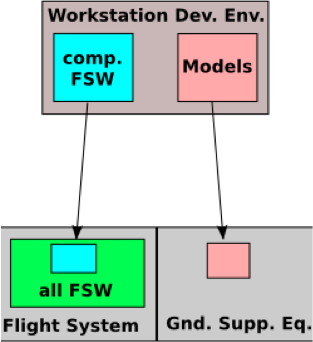 3
The Challenge of Generating CPU Loading Estimates
Early in the development, the avionics group needs to size the flight computing resources.
The required computer capacity can be driven by computationally intensive algorithms developed by the domain experts.
Trades may be required: algorithm capability versus availability/cost of  a computer.
This trade should happen prior to procurement, not during integration and test.
The domain experts should provide CPU utilization estimates prior to computer procurement.
Accurate estimates of component CPU utilization can be challenging to generate.
The flight code is difficult, if not impossible, to run in isolation.
FLOP count estimates, performed by code analysis, can be labor intensive and inaccurate.
Example: Division is more intensive than addition/multiplication.On PowerPC implementations, division requires about 16 times that of addition, subtraction or multiplication.
Compiler code optimization can distort estimates based on source code
4
The Xprof Approach
Copy xprofreq.h to the working directory.  Add to glue code: #include “xprofreq.h”No libraries to link. No special compiler arguments (unless to locate xprofreq.h). 
Instrument the code.
Add counter variables.  One for each section of code to trace, repeated for different modes of operation (e.g., aquisition and tracking modes).
Add xprof instructions before/after code fragments to be measured:XP_CLRCTR1();...cnt += XP_GETCTR1();
Print results at end of execution:if (cnt > 0) printf(“cnt/RTI = %lu/%lu\n”, cnt, nrti);
Nominally, run without estimating CPU load; the code runs without overhead.$ ./algsim results ...
Periodically run under Valgrind/Xprof to get clock cycle estimates.$ valgrind -q --tool=xprof ./algsimresults ...cnt/RTI = 1299250/500
5
An Example
#include <stdio.h>#include <math.h>#include "xprofreq.h“
typedef struct { int mode; FLT_TYPE x[3];} fc_t;void fsw_run(fc_t *fc, FLT_TYPE y, FLT_TYPE *u) {   FLT_TYPE *x = fc->x;  switch (fc->mode) {  case 1: if (fabs(y) > 0.01) fc->mode = 2;    x[0] = 0.1*x[1]; x[1] = 2.36*x[1] - 0.1*y;    *u = 72.8*x[0] - 3.4e5*x[1] - 1.84*y; break;  case 2: if (fabs(y) < 0.005) fc->mode = 1;    x[0] = 0.0; x[1] = 2.36*x[1] - 0.1*y;    *u = 72.8*x[0] - 3.4e5*x[1] - 1.84*y; break;  }}
typedef struct { FLT_TYPE x[3]; } sc_t;void sim_run(sc_t *fs, FLT_TYPE u, FLT_TYPE *y) {  FLT_TYPE *x = fs->x;  if (fabs(x[0]) < 0.01) u *= -10.0;  x[0] = 0.1*x[1]; x[1] = u/4.62e4; *y = x[1];}
int main() {  unsigned long c[2], cs;  FLT_TYPE y, u;  int i, n = 10000;  fc_t fc = { 1, { 0.1, 0.2, 0.3 }};  sc_t sc = { { 0.1, 0.2, 0.3 }};  u = y = 0.0; c[0] = c[1] = cs = 0;  for (i = 0; i < n; i++) {     XP_CLRCTR1();     fsw_run(&fc, y, &u);     c[fc.mode-1] += XP_GETCTR1();     XP_CLRCTR1();     sim_run(&sc, u, &y);     cs += XP_GETCTR1();  }  if (cs > 0) printf("c[0]=%lu c[1]=%lu cs=%lu n=%d\n", c[0], c[1], cs, n);}
Objectives:
Estimate clock cycles for flight code executing in each of two modes.
Compare double vs float.
Compare no optimization vs. “-O3”
Build:gcc -O0 -DFLT_TYPE=float demo1.c gcc -O0 -DFLT_TYPE=double demo1.cgcc -O3 -DFLT_TYPE=float demo1.cgcc -O3 -DFLT_TYPE=double demo1.c
Run each build under valgrind-xprof:$ valgrind -q --tool=xprof ./a.out
Results (clock cycles vs options for 10k iterations):options    mode 1      mode 2           sim.flt,-O0          3622    1959608    1370000dbl,-O0        3101    1869626    1470000flt,-O3            174      799840      320000dbl,-O3          150      749850      290000
6
How Valgrind-Xprof Works
Valgrind Steps:
Break code into superblocks
Instrument code blocks
Execute
Instrumenting code blocks:
Convert guest machine code to IR
Convert tree IR to flat IR
Instrument IR (Xprof instrumentation is executed)
Optimize IR
Convert flat IR to tree IR
Convert tree IR to host assembly code
Allocate registers
Generate machine code
The Xprof tool contains a table that maps IR instructions and operations to cycle counts.
The default table can be dumped.$ valgrind --tool=xprof --dump-op-table=dump.tbl /bin/true
A user-defined table can be loaded.$ valgrind --tool=xprof --load-op-table=load.tbl ./algsim 
For each superblock, xprof counts the instructions from entry to each exit and adds a valgrind “Dirty call” to update an internal counter.
Notes:
Valgind translates all code down to system calls.   Execution of system calls is not counted.
IR = Intermediate Representation
7
Critique
Xprof looks promising.
Simple to use, very cheap way to get approximate CPU clock counts.
Evaluates almost all code (only missing system calls).
Drawbacks:
Mapping IR operations to target processor is not perfect.
Calibration and tuning should help.
The tool may work better for relative tuning.“Please reduce your CPU load by 25%.”
Does not (currently) deal with cache.  (Valgrind does have “cachegrind” tool.)One common approach is to multiply cycle counts by cache-factor to get time.
Does not capture pipelining. 
Does not (currently) work on multithreaded code.
No guarantees of over- or under-bounding execution time on target computer.
8
Summary
For the challenge of sizing CPU capability early in development of computationally intensive flight algorithms, Valgrind-Xprof shows promise.
The tool is easy to use and cheap to implement.
Work remains to test, tune and calibrate.


References:
http://valgrind.org, provides source code and documentation for the toolsuite
http://code.google.com/p/valgrind-xprof, provides code for xprof patch
Nethercote, N., and Seward, J.,  "Valgrind: A Framework for Heavyweight Dynamic Binary Instrumentation." Proceedings of ACM SIGPLAN 2007 Conference on Programming   Language Design and Implementation (PLDI 2007), San Diego, California, USA, June 2007.
9